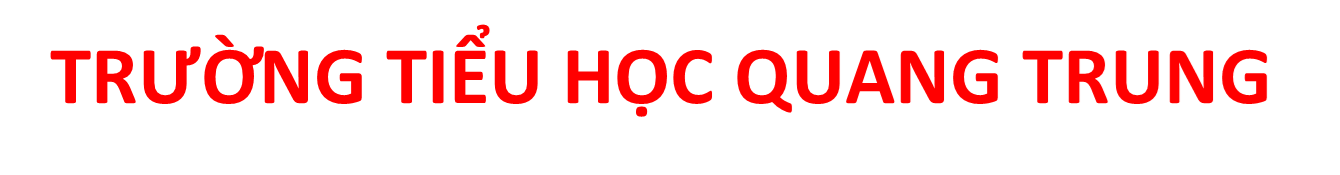 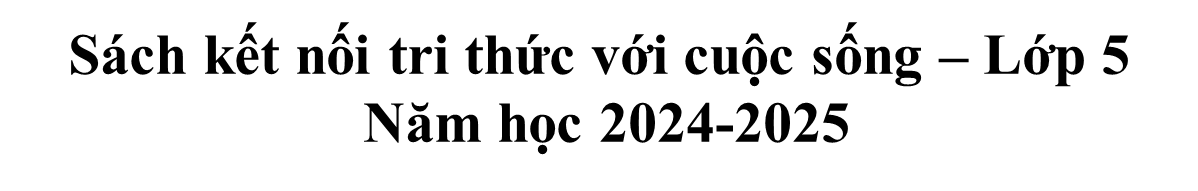 MÔN: ĐẠO ĐỨC
Bài 5 : Bảo vệ môi trường sống (Tiết 1)

Giáo viên: Nguyễn Thị Lan Hương
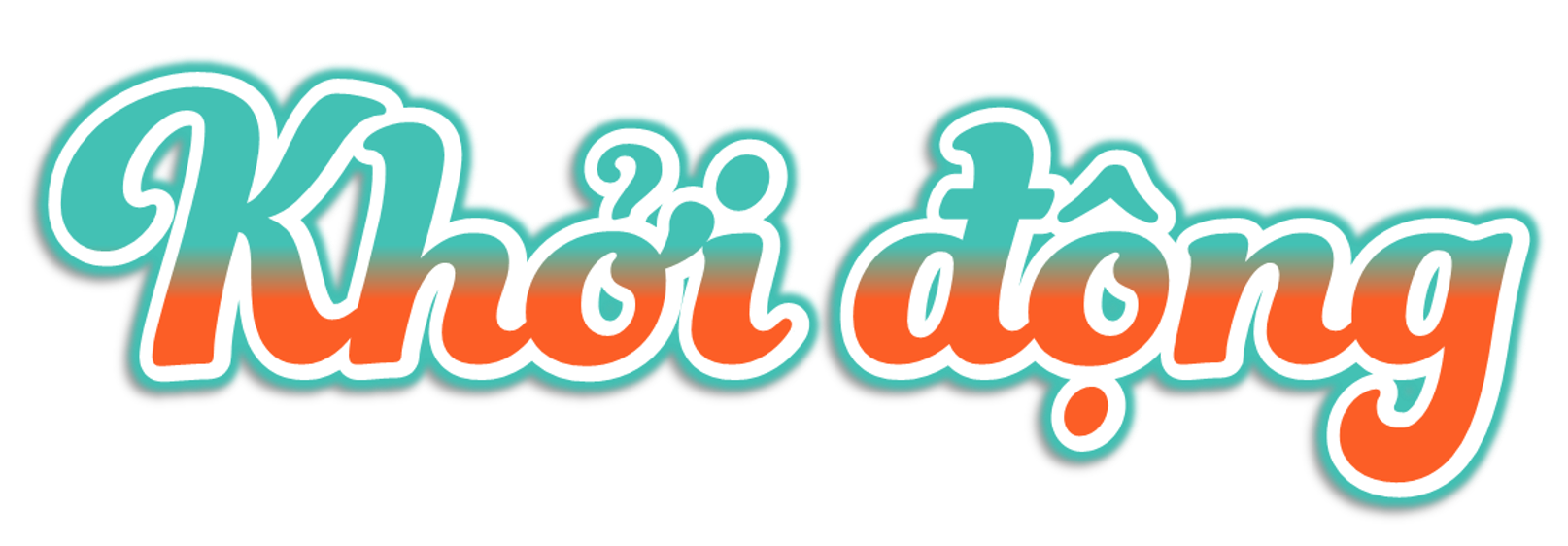 https://www.youtube.com/watch?v=wmIKp2urHnc
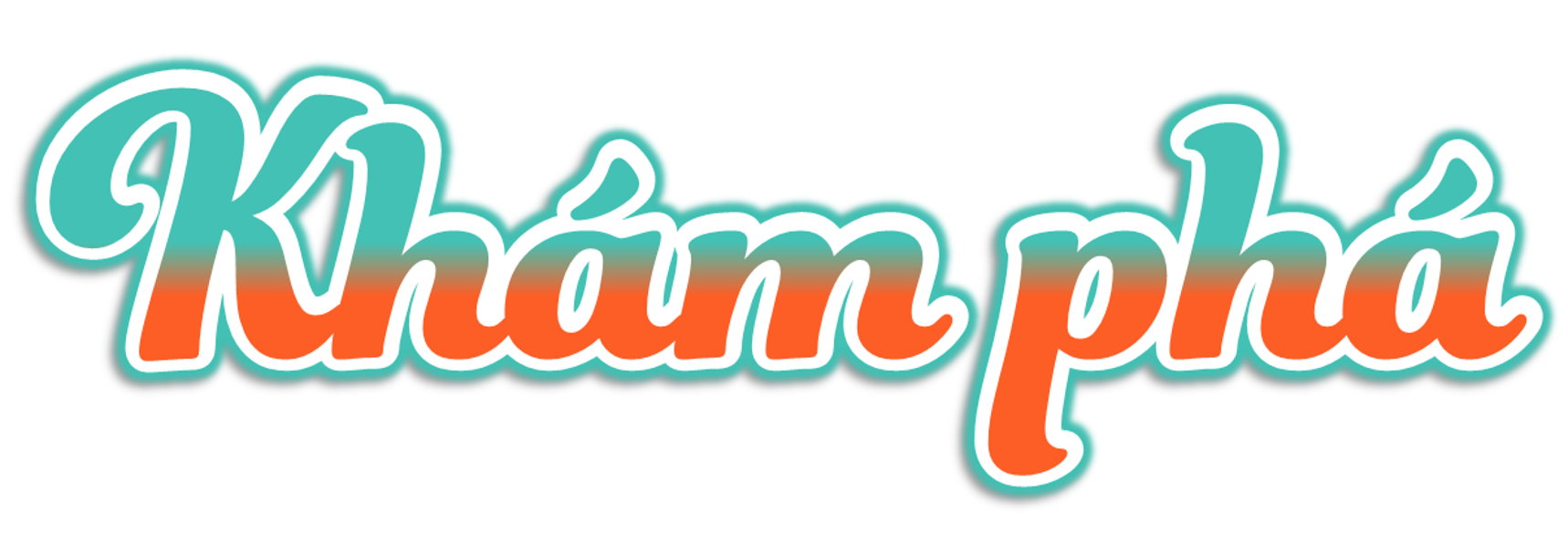 Hoạt động 1
Hoạt động 2
Tìm hiểu vì sao phải bảo vệ môi trường sống.
Tìm hiểu các loại môi trường sống
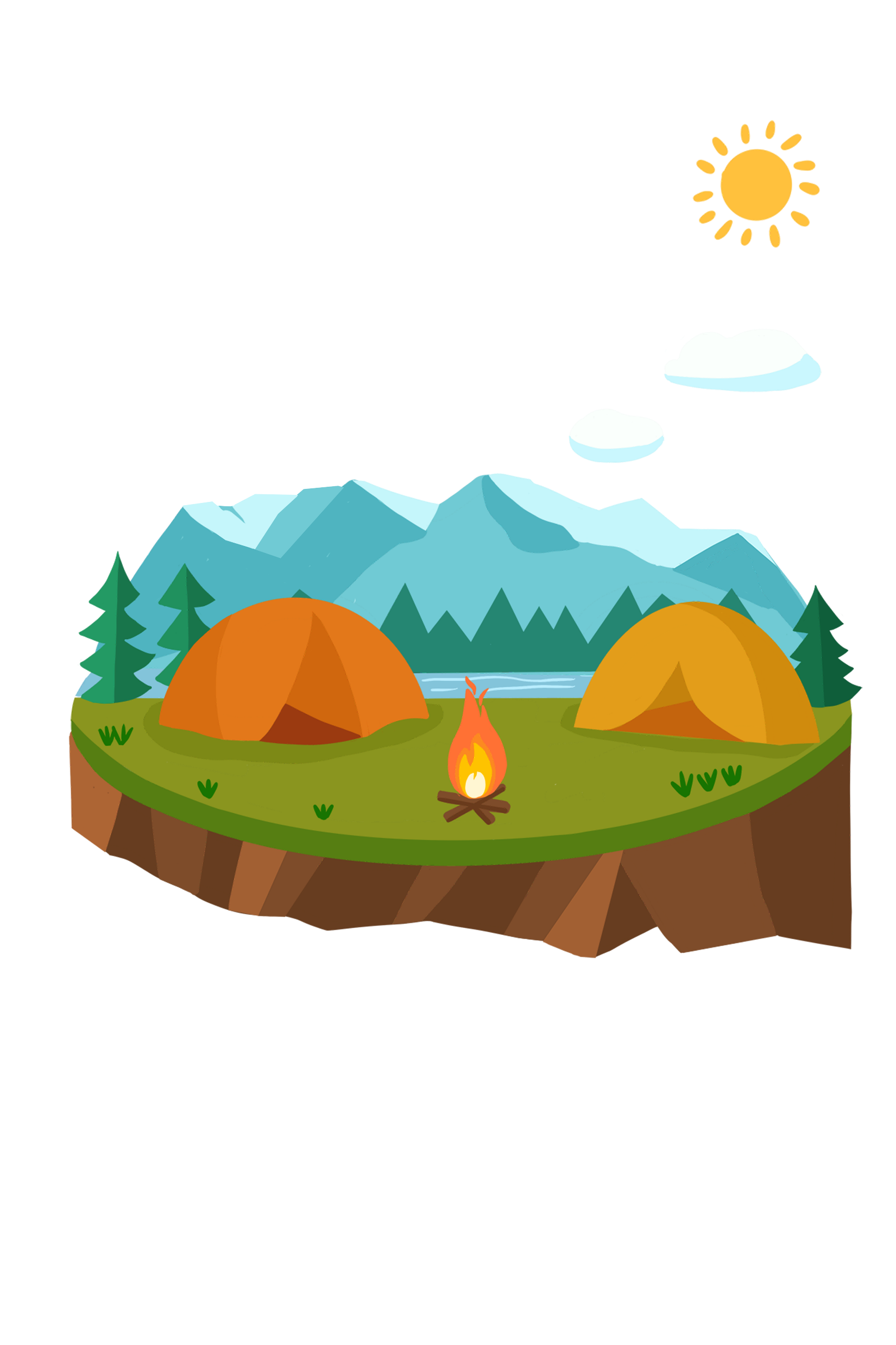 Môi trường là của chúng ta
Giữ gìn, bảo vệ mới là văn minh.
7